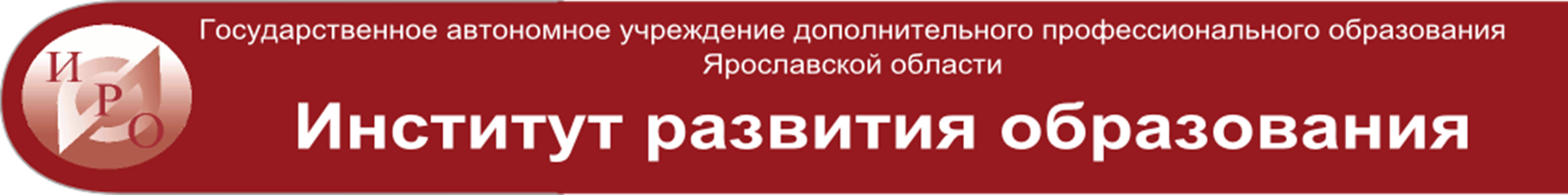 Межведомственное взаимодействие - ресурс развития системы профилактики правонарушений несовершеннолетних и защите их прав
Чиркун Ольга Владимировна, 
старший преподаватель 
кафедры общей педагогики 
и психологии ГАУ ДПО ЯО ИРО
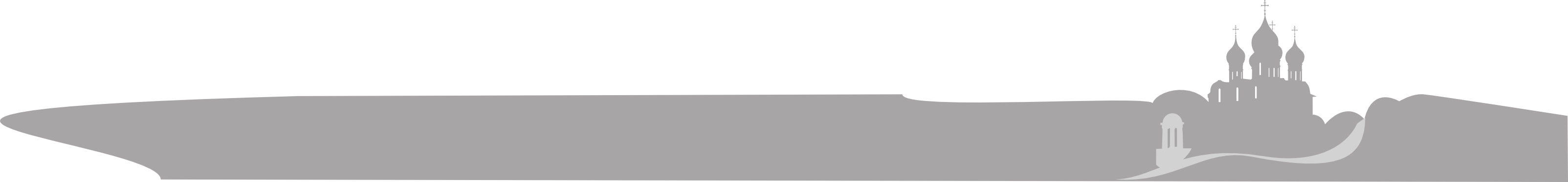 …Как защитить права ребенка? 
…Как воспитать ребенка здоровым, благородным и великодушным? 
…Как заменить безнадзорное пространство улицы наполненной альтернативной деятельностью? 
…Как наполнить образовательное пространство мудростью, любовью, сотрудничеством и сотворчеством?
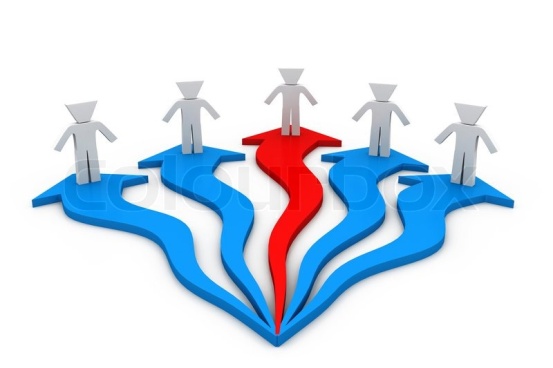 Профилактика представляет собой систему социально – экономических, общественно – политических, организационных, правовых, воспитательных мероприятий, проводимых государством и обществом для того, чтобы устранить причины отклонений, способствовать формированию поведения, соответствующего социальным нормам
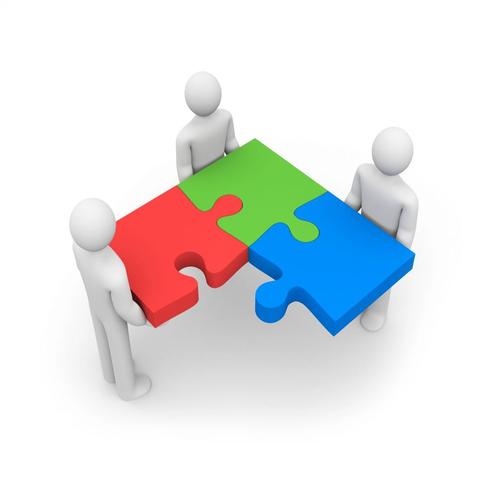 Комплекс дополнительных мероприятий направлен:
на улучшение здоровья подростков, их психического, физического и умственного состояния; 
юридическое выделение деятельности государства, общества и семьи по воспитанию несовершеннолетних в качестве специальной сферы, требующей максимальных привилегий и преимуществ в сравнении с прочими областями социальной и производственной инфраструктуры;
своевременную и полную комплексную помощь подросткам, которые характеризуются утратой родителей или неблагополучием семьи;
преодоление безответственности за состояние и судьбу несовершеннолетних, искалеченных субъектами, осуществляющими их воспитание;
формирование условий для сохранения, совершенствования и реализации детского творческого и трудового потенциала
Профилактика правонарушений – это система социальных, правовых и иных мер, направленных на выявление и устранение причин и условий, способствующих совершению правонарушений
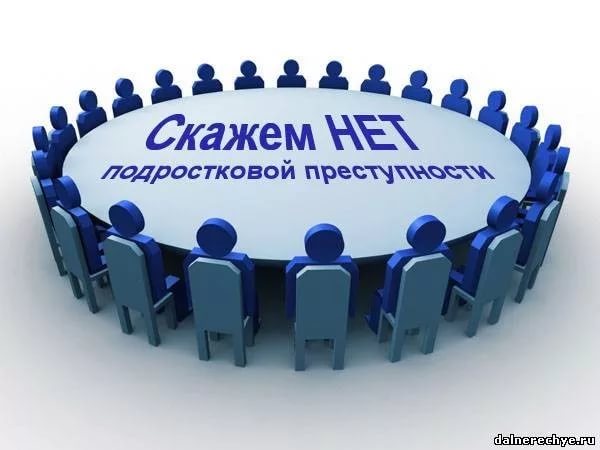 Деятельность по профилактике правонарушений – это деятельность органов и учреждений системы профилактики правонарушений по приме- нению комплекса социальных, правовых и иных мер, направленных на вы- явление и устранение причин и условий, способствующих совершению правонарушений
Концепция
Распоряжение Правительства Российской Федерации от 22 марта 2017 года №520
Утвердить:
1. Концепцию развития системы профилактики безнадзорности и правонарушений несовершеннолетних на период до 2020 года
2. План мероприятий на 2017-2020 годы по реализации Концепции
Основные направления развития системы профилактики безнадзорности и правонарушений несовершеннолетних
Совершенствование нормативно-правового регулирования в сфере профилактики безнадзорности и правонарушений несовершеннолетних
Развитие эффективной модели системы профилактики безнадзорности и правонарушений несовершеннолетних
Информационно-методической обеспечение системы профилактики безнадзорности и правонарушений несовершеннолетних
Развитие кадрового потенциала системы профилактики безнадзорности и правонарушений несовершеннолетних
Основными путями и средствами оптимизации межведомственного взаимодействия являются: обеспечение процессов взаимодействия необходимой законодательной базой; научно-методическое обоснование комплексной работы; четкое разграничение функций между участниками взаимодействия на всех уровнях совместной работы; предоставление учреждениям полномочий и средств в соответствии с выполняемыми функциями и поставленными задачами; обеспечение управленческих структур и учреждений квалифицированными кадрами; организация единого информационного пространства; создание общей концепции совместных действий; оптимизация работы межведомственного координирующего звена
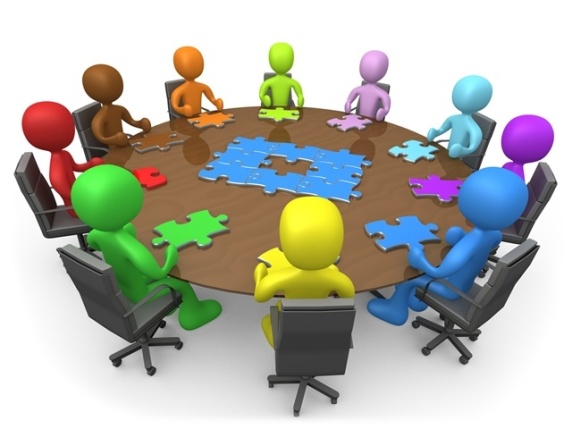 Развитие РРЦ
Обеспечение согласованности действий различных ведомств и организаций по профилактике правонарушений несовершеннолетних
Развитие активной позиции представителей субъектов профилактики в реализации межведомственных проектов
Развитие системы профилактики правонарушений несовершеннолетних через научно – методическое обеспечение деятельности субъектов профилактики
Накопление и тиражирование информационно – образовательных ресурсов по проблематике профилактики правонарушений несовершеннолетних
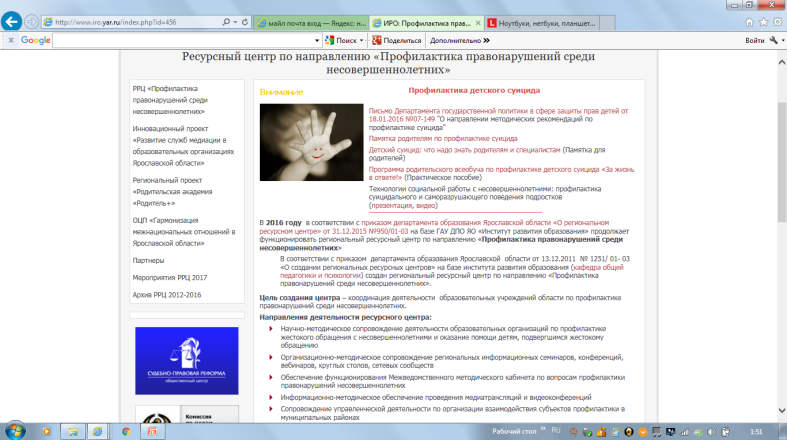 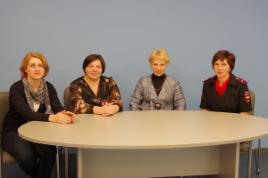 Функционирование ММК
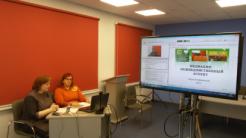 Обеспечение координации деятельности ОО по профилактике правонарушений несовершеннолетних  
Организация и проведение межведомственных научно – практических мероприятий
Информационно-методическое и аналитическое сопровождение деятельности ММК 
Организация и реализация консультационных услуг для всех субъектов профилактики 
Формирование позитивного имиджа ММК – сменные интерактивные выставки, функционирование сайта ИРО (в рамках РРЦ)
Повышение профессионального уровня специалистов в области профилактики правонарушений несовершеннолетних 
Организация инновационной работы в образовательных учреждениях и сопровождение экспериментальной деятельности в ОО
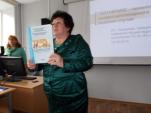 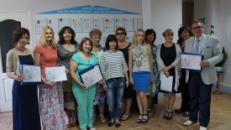 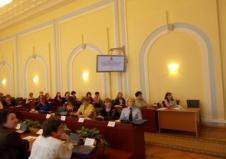 ММК
Научно-методическая деятельность
Медиатрансляции
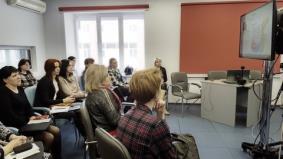 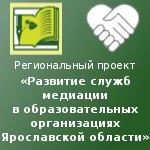 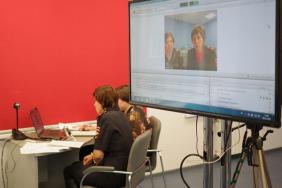 Базовые площадки
МОУ Марковская  ООШ Ростовский МР «Педагогические средства социализации сельских школьников»

МОУ Мокеевская СОШ Ярославский МР«Социализация сельских школьников через реализацию социальных проектов»
Оказание методической и консультационной помощи участникам образовательного процесса
Профилактика самовольных уходов
Нормативно-правовые материалы по профилактике правонарушений несовершеннолетних
Ранняя профилактика
Реабилитационная работа с несовершеннолетними, находящимися в конфликте с законом
Профилактика саморазрушающегося поведения, суицидов
Профилактика раннего семейного неблагополучия
ФГОС: технология самосовершенствование личности
Превентивные и ювенальные технологии: реализация в образовательной практике
Организация служб медиации через соорганизацию образовательных организаций с социальными партнерами
Интерактивные (сменные) выставки
Эффективные методы и технологии работы по               профилактике правонарушений           несовершеннолетних

Семья в центре социально-демографической политики - взаимодействия ОО с            разными  типами семей

Использование ювенальных и  превентивных     технологий в образовательной практике

Продукты деятельности РИП и стажировочных площадок
Содержание и методика коррекции и реабилитации детей, подростков 

Формирование морально – нравственных качеств       личности через   правовое воспитание и развитие    толерантности у                  школьников 

Социально-педагогическая  деятельность с  детьми            девиантного поведения 

Развитие школьных служб примирения

Профилактика самовольных уходов
Спасибо за внимание!

150014, г. Ярославль, ул. Богдановича, д. 16
Тел. (4852) 23-08-14, каб. 304, 
e-mail: copp@iro.yar.ru
olgairo@mail.ru 
www.iro.yar.ru 

    Приглашаем 
к сотрудничеству!!!